CTD
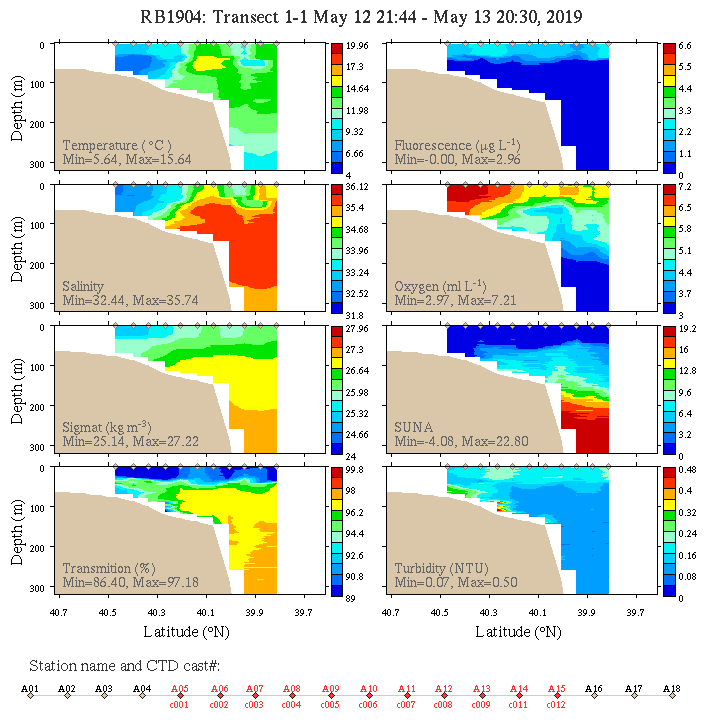 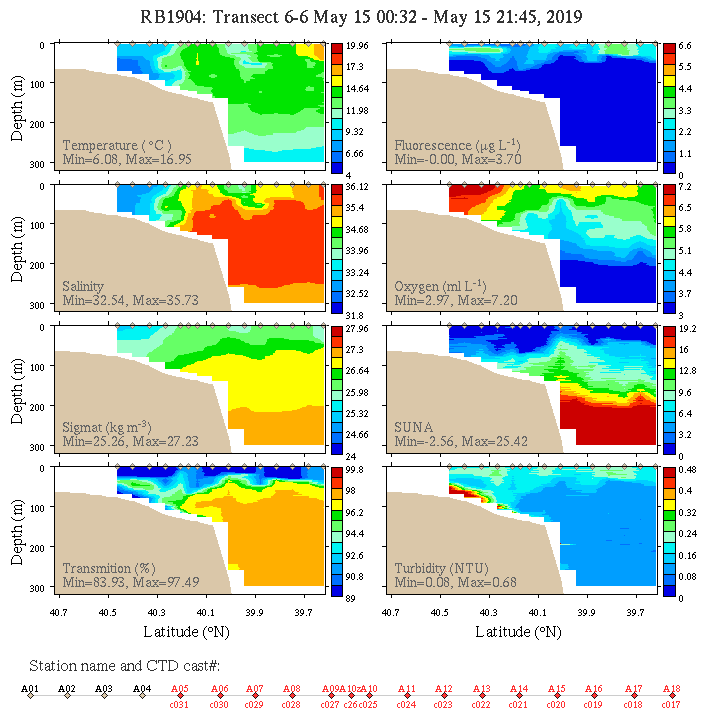 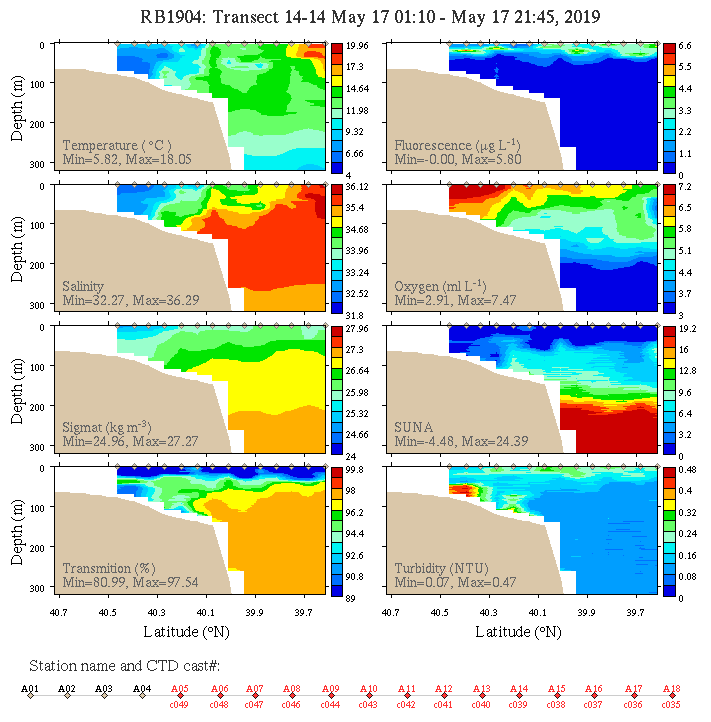 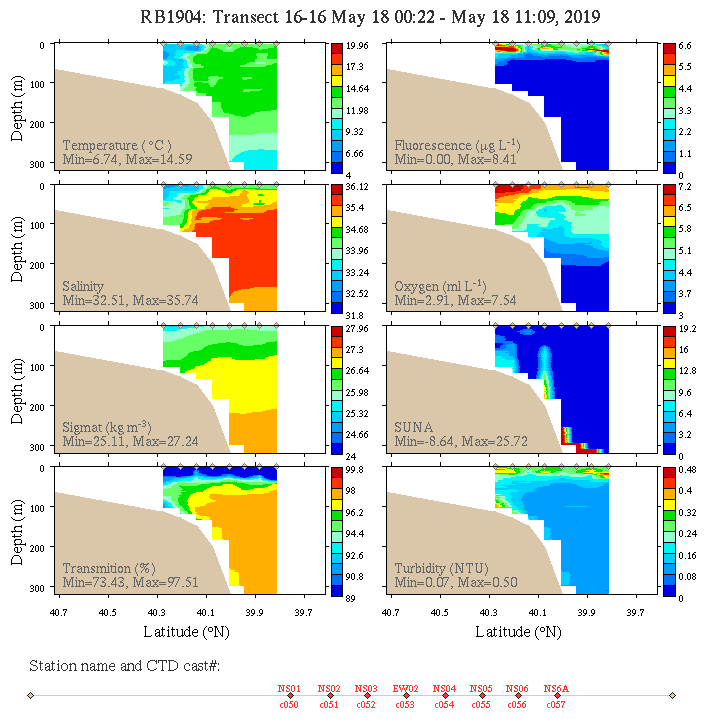 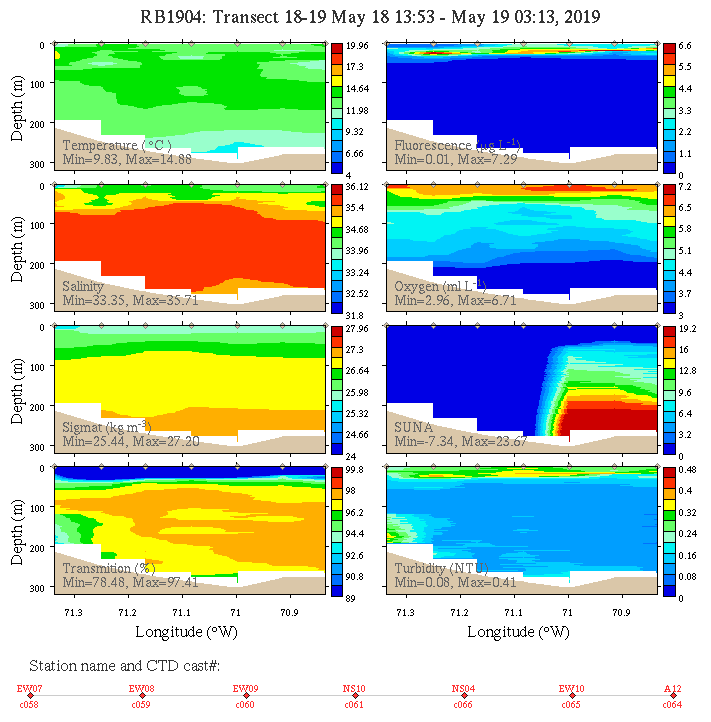 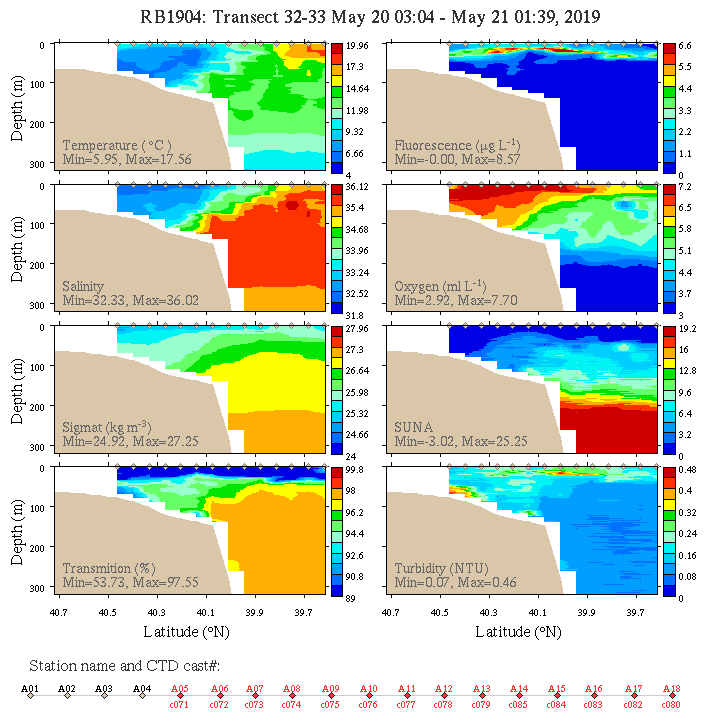 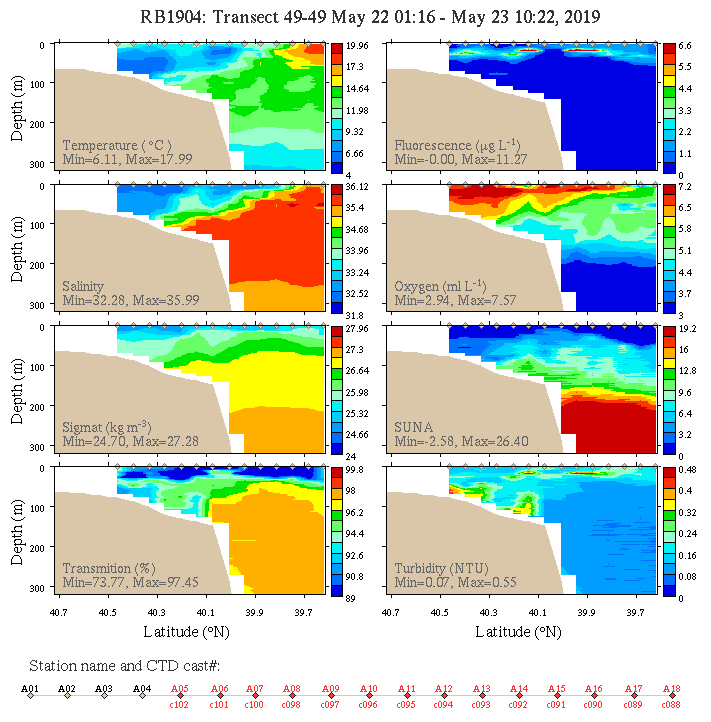 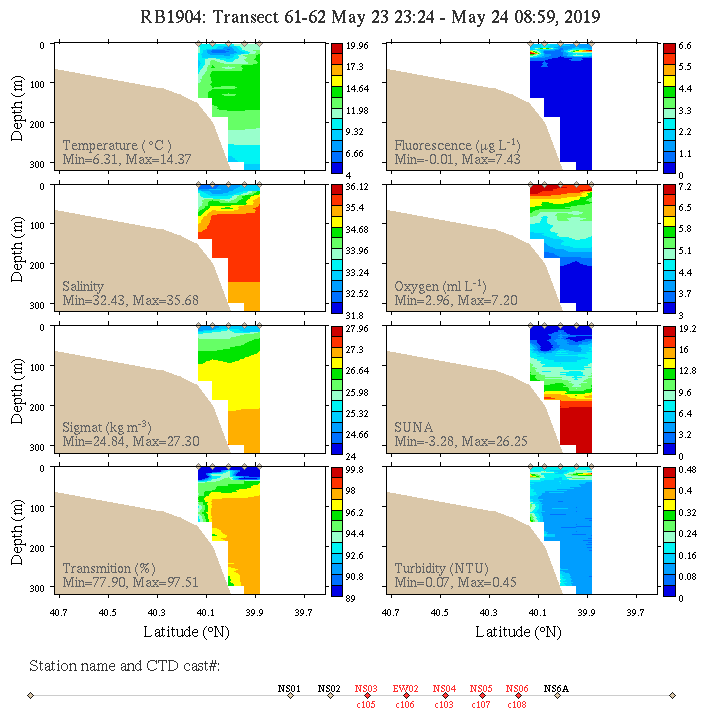 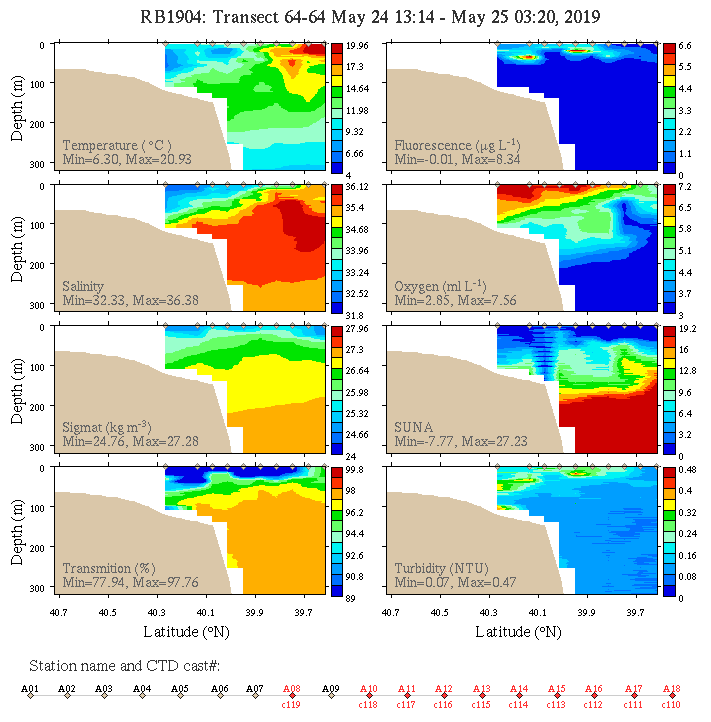 CTD and Nutrients
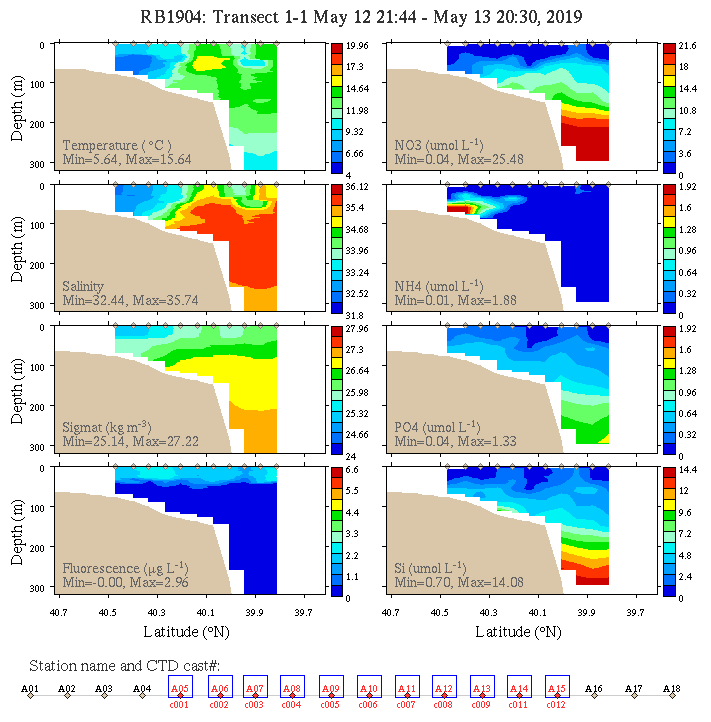 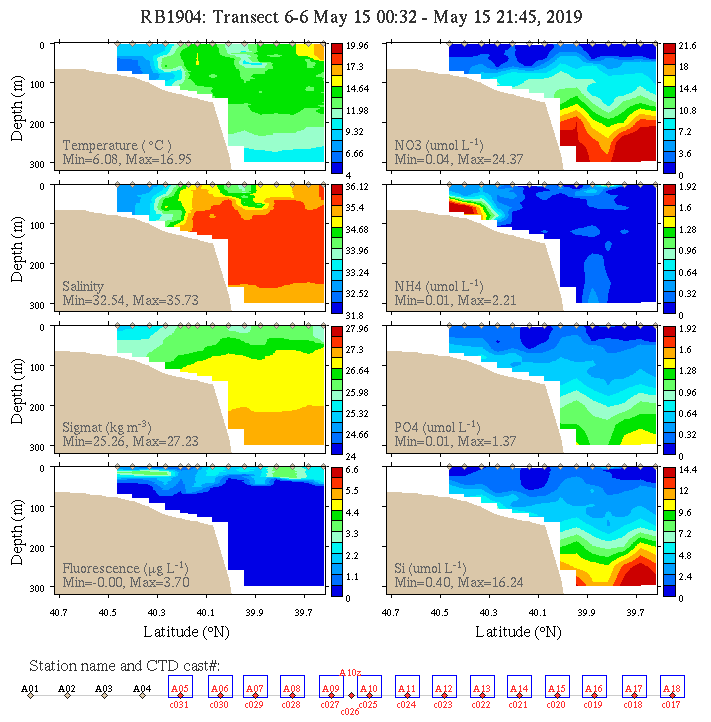 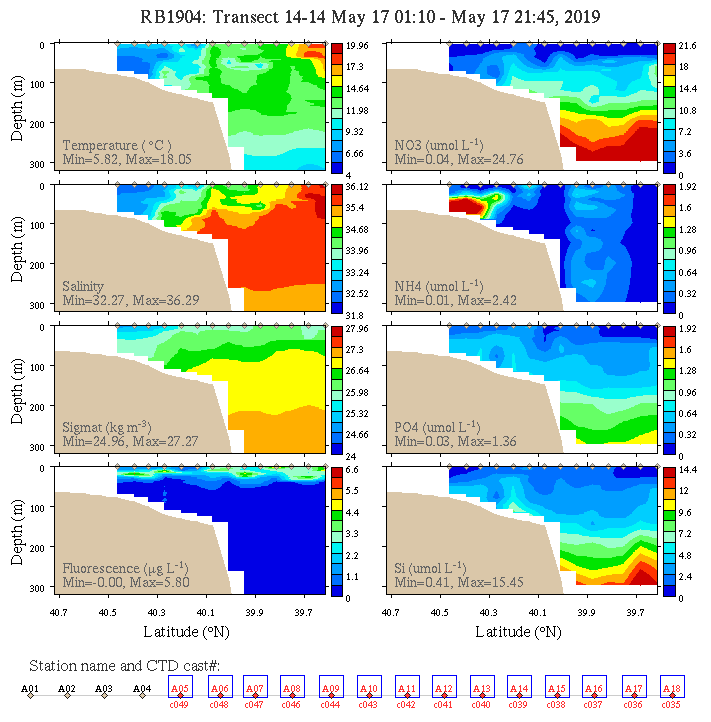 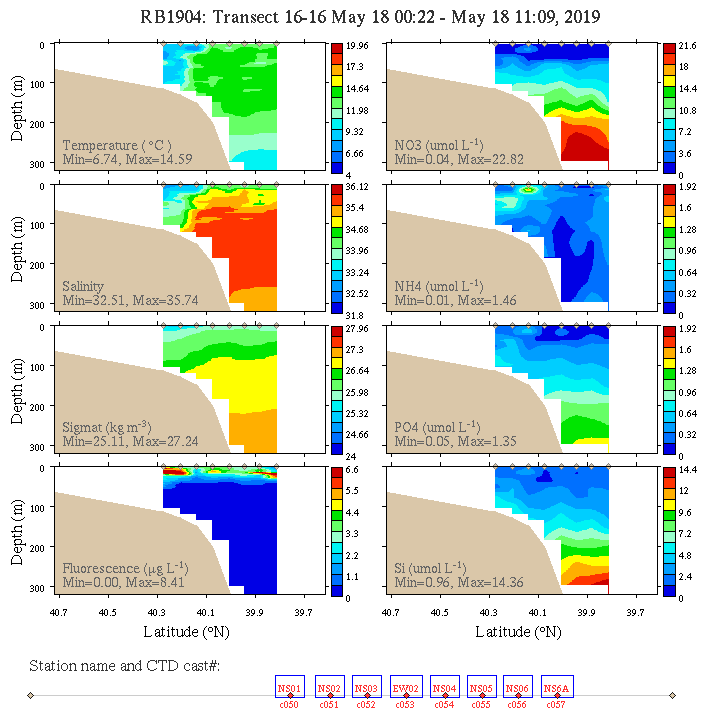 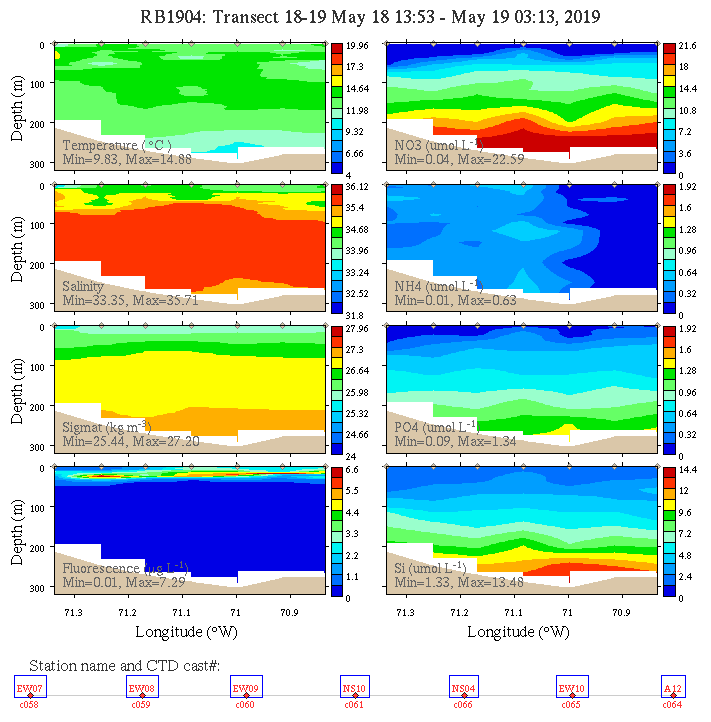 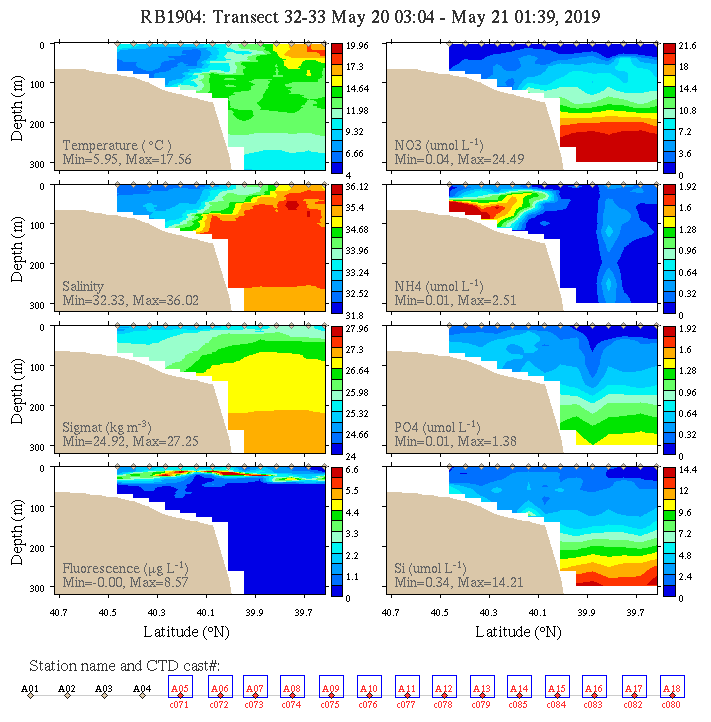 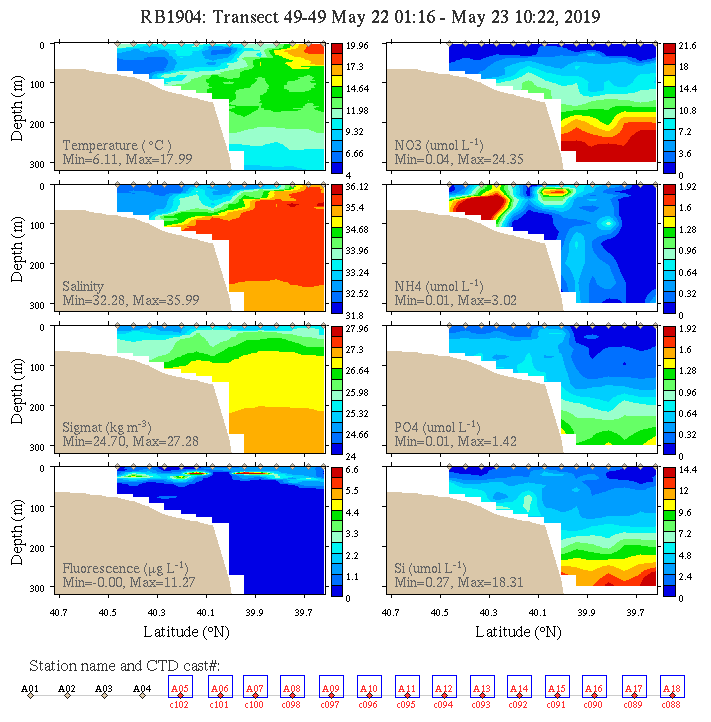 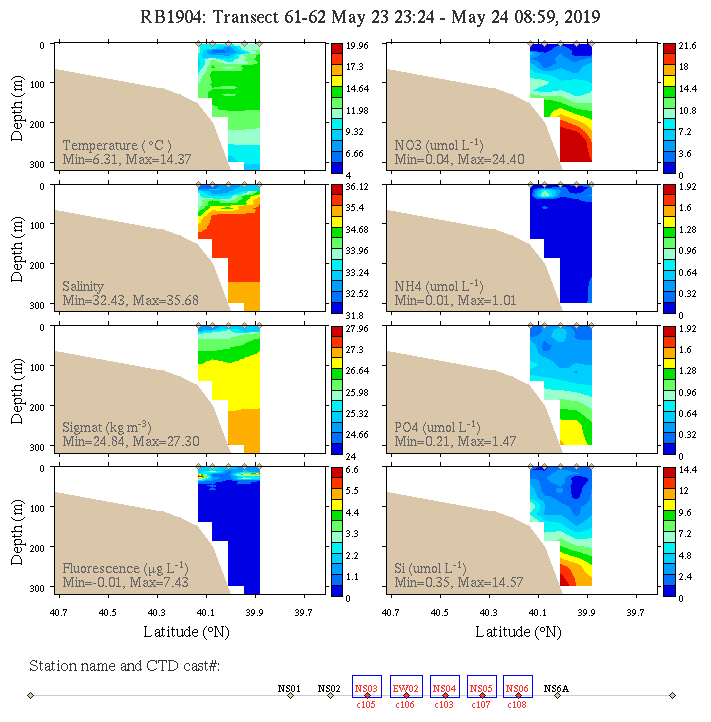 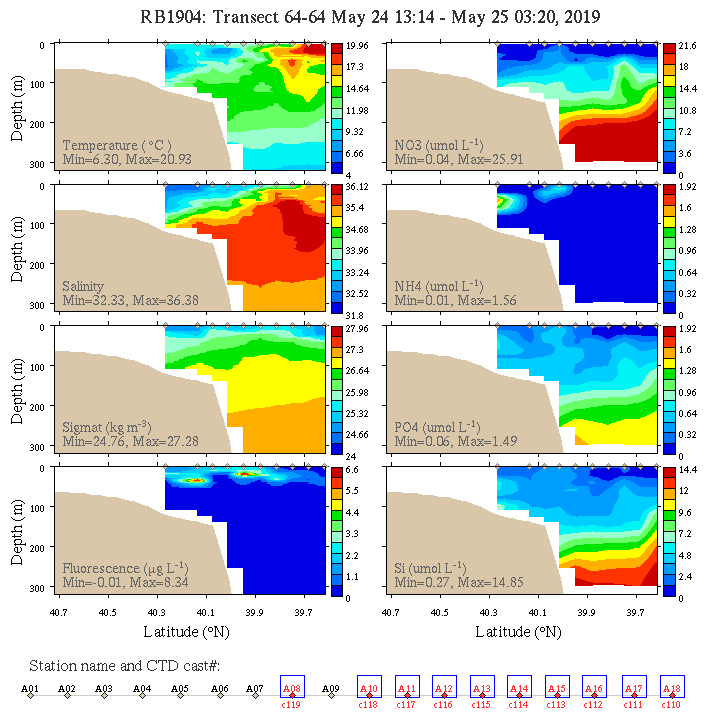